Політична думка в Нідерландах у 17 ст.
план
1. Політичні і правові погляди Г. Гроція.
2. Політичні погляди Б. Спінози.
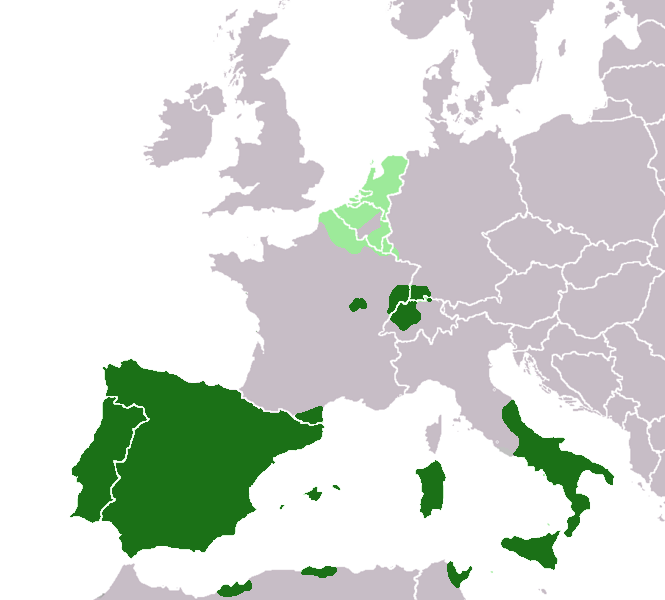 Революція в Нідерландах1566-1581
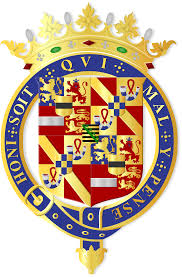 Нідерланди – частина імперії Габсбургів
Управляв через свого намісника, зберігав вольності міст, надав широкі можливості купецтву.
Проте у кінці свого правління намагався збільшити податки для ведення безперервних війн. Запровадив інквізицію для боротьби із кальвінізмом.
У 1563 році інквізиція винесла вирок, за яким потрібно було спалити ВСЕ  кальвіністське населення Нідерландів



Карл V
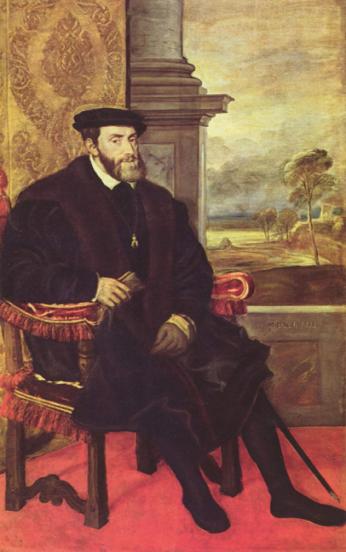 Події
1566 – Іконоборче повстання
1567 – каральний похід герцога Альби
1572 – захоплення гьозами порту Бріл
1579 – Утрехтська унія – створення Нідерландів
1581 – закінчення війни, проголошення незалежності Нідерландів (Республіка Сполучених Провінцій)
наслідки
Швидкий розвиток капіталізму у Нідерландах
Створення найпотужнішого в Європі флоту (4300 кораблів)
Створення 
Нідерландської 
колоніальної 
імперії 
(Пн. Америка, 
Індонезія, Індія,
 Африка)
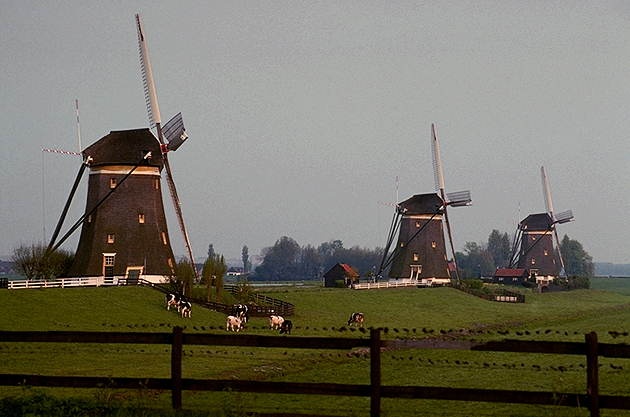 Гуго Гроцій
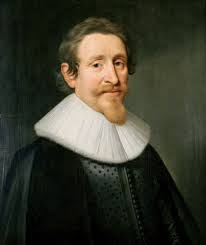 1583 - 1645
«Про право війни і миру»
1625 р., заборонена папою до 1900 р.
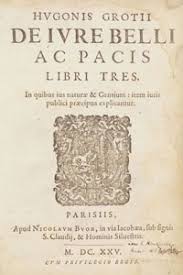 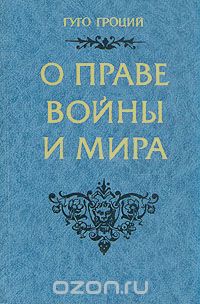 В основі вчення лежить
Аксіома «природного права»

Походить від людської природи, яка вимагає від людей прагнути до суспільного життя = держава існує об’єктивно
Природне право
Є настільки незмінним, що сам Бог не може його змінити, так як навіть Бог не може поправити, щоб 2х2 не було 4
Складові аксіоми природного права
1) недоторканість власності
2) обов’язок дотримуватися обіцянок між людьми
3) визнання правила, що деякі вчинки заслуговують на покарання
Вчення про державу
Додержавний стан – люди рівні, є спільна власність. З часом лад порушився, почалася ворожнеча, щоб її припинити, люди укладають суспільний договір. 
Лад вже не змінюють!!!
Держава
Верховна влада неподільна
Форма влади не важлива, бо джерелом є суспільний договір

Договір передбачає самообмеження людини  і держави

АЛЕ негативне ставлення до тиранії, позитивне – до монархії і аристократичного правління
Право на опір
Лише у крайніх випадках!!!
БАТЬКО МІЖНАРОДНОГО ПРАВА
Ідея публічного права, яке стосується міжнародних відносин і торгівлі 
В ОСНОВІ МІЖНАРОДНОГО ПРАВА – ПРИРОДА (ТОБТО ПРИРОДНЕ ПРАВО) І ЗГОДА ЛЮДЕЙ
ВІЙНИ
війни
Треба увести у певні рамки, навіть під час війни людина має право на захист природних прав. 
Якщо немає переконання у справедливості війни, треба віддати перевагу миру
Види права
ПРИРОДНЕ (об’єктивне)
Природне (джерело – природа)
                               ВОЛЕВСТАНОВЛЕНЕ 

Божественне (Бог)	Людське (людина)
Бенедикт Спіноза
1632-1677
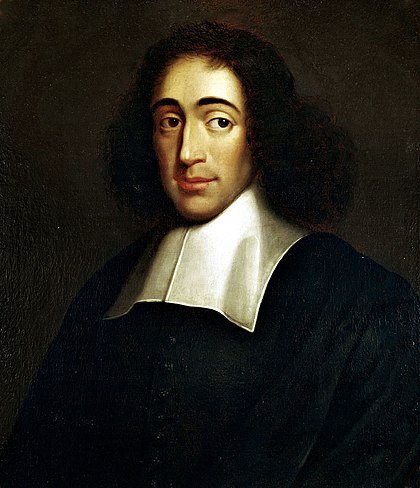 Праці
1670 – «Богословсько-політичний трактат»
1677 – «Політичний трактат»
Природний стан
Вседозволеність – немає гарантій безпеки

Люди укладають спільний договір і переходять до громадського стану

Поява держави означає утворення суспільства
Але не ГРОМАДЯНСЬКОГО!!!
Громадський стан
Державна влада
Видання законів
Правосуддя
Призначення посадових осіб 
Питання війни і миру
право
право
Право природне – свобода совісті, слова


Права на опір немає!!!
АЛЕ
Якщо сама держава порушує суспільний договір, то опір можливий
Форми держави
Монархія
Аристократія 
Демократія
Проєкт монархії
Верховна влада належить представницькій установі, яка приймає закони і контролює їх виконання

Монарх розв’язує конфлікти

Парламентська монархія